Reaching Rural Surgical Seniors (RRSS)Campaign Kick-Off w/JUNIORS2023 National Grange ConventionTHIS PROGRAM WAS FUNDED THROUGH A PATIENT-CENTERED OUTCOMES RESEARCH INSTITUTE (PCORI) –  EUGENE WASHINGTON – PCORI ENGAGEMENT AWARD (EADI #30051) ward (EADI #30051)This program was partially funded through a Patient-Centered Outcomes Research Institute (PCORI) Eugene Washington PCORI Engagement Award (EADI #30051). The statements in this website are solely the responsibility of the authors and do not necessarily represent the views of the Patient-Centered Outcomes Research Institute (PCORI), its Board of Governors or.
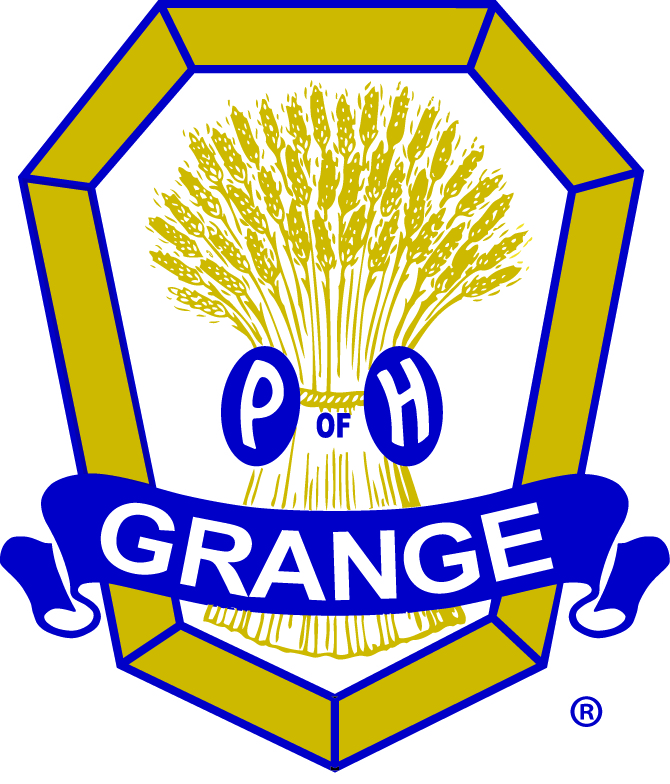 November 2023
NORTHEAST REGION, NIAGARA FALLS, NY
JOAN C. SMITH, RRSS PROGRAM MANGER
rrss@grange.org        571-662-7220
SHOW TRAILER – 2-MINUTE
REACHING RURAL SURGICAL SENIORS - RRSS

              PROMOTIONAL TRAILER
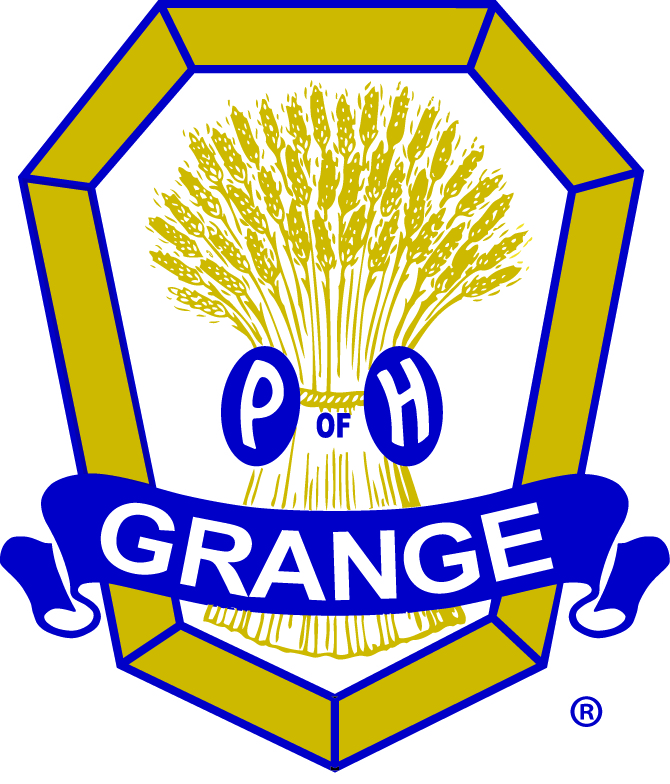 WHY NATIONAL GRANGE AND RURAL HEALTHCARE?
There Is a Healthcare Crisis in Rural America
Keeping Rural Senior In Their Homes Should Be a Public Health Priority 
 WE ARE A TRUSTED MESSENGER TO RURAL AMERICA FOR 157 YEARS
THE GRANGE IS A VOICE FOR RURAL AMERICA FOR 157 YEARS. 
The Grange Can Reach the Unserved and the Underserved Through Our Grassroots Organization
Most Folks Desire To Stay In Their Homes As They Age, We Can Help Them Plan For Their Desires – We Help People
WHY IS THIS IMPORTANT?  HOT TOPIC!!
97% Of USA Land Is Rural
20.3% of Our Population Live in Rural Areas - 1 in 5
195 Rural Hospitals Have Closed in Last Two Years
28% Rural Homes Lack Access To Broadband Internet
64-68% Higher Rural Suicide Than Urban Areas
20% Fewer Primary Care Providers Than Urban Areas
82.6% of Vermont is Rural =  USAs Most Rural State 
.
WHY GRANGE JUNIORS??? HOW CAN YOU HELP?
You all have Grandparents, Aunts and Uncles, older folks you love.
Someday you parents will be Seniors
Do you know what they want?  Thanksgiving is a good time to chat about this with them.  
Stay in their home?
Go to Assisted Living or Nursing Home?
Live with a family member, who, when?
Live on a Cruise Ship?
Feeding Tube?  Ventilator?   Sustain Live Machines/Drugs?
Or Just be Comfortable and Pain Free
EVERY GRANGE IS RECEIVING:
USB FLASH DRIVE 
WITH ALL PRINTED MATERIALS
VIDEOS
PROMOTIONAL – 23 & 2 MINUTES
LESSONS – 5 (approx. 6 minutes)
PRE-SURGERY GUIDE – QUESTION PROMP LIST
PLANNING FOR MY FUTURE GUIDE
SURVEYS
FLYERS
PROGRAM SUMMARY PAGE
REPORTING FORM (MAY & OCTOBER)
INTRODUCTION LETTER
BRIEFING TO THE 2023 NG CONVENTION PRESIDENTS/OFFICERS
HOW CAN GRANGE JUNIORS PARTICIPATE??
Talk about it with your family, grandparents, special elders in your life
Encourage elders to complete the “Planning For My Future” Guide 
Do the Social Media, FB, YouTube, etc. for an Event
Take and Post Pictures of Events
Do the Program at your Grange or at School or FFA or 4-H Club
Think about yourself and what your desires are for your healthcare
Give the website to friends, school health teachers, school nurse
Hand-out the Guides at Fairs, booths, displays, events
Be the person who handles all the video shows
SOME OTHER IDEAS FOR JUNIOR GRANGERS
When family member or neighbor is ill or recovering from surgery, you can HELP
Get their Mail Everyday
Walk their dog
Feed all the pets
Shovel the walks and porch, pick up sticks in yard
Carry in the Groceries
Read to them
Tell them About your Day At School, What Project You are Working On
Play your instrument for them, or dance or do a craft together
JUST BE PRESENT FOR A LITTLE WHILE WILL BRING THEM JOY.
WEBSITE –
WWW.SENIORSURGERYGUIDES.COM


 SHOW FRONT PAGE + 
            FALLS TAB + SHOW LESSON
		 VIDEO TAB
JUNIORS INTERACTIVE ACTIVITY
REACHING RURAL SURGICAL SENIORS - RRSS
www.seniorsurgeryguides.com 
 
QUESTIONS AND ANSWERS
      
           rrss@grange.org
BACK-UP SLIDES
GRANGE PROGRAM TEAM = rrss@grange.org
PROJECT LEAD (DC)			BUTON ELLER
TECHNICAL LEAD (VA)			DR. LAURA A. FERGUSON
ADMINISTRATIVE OFFICER (DC)	BETSY HUBER
PROGRAM MANAGER (FL)		JOAN C. SMITH
WEBSITE DESIGNER (DC)		STEPHANIE WILKINS
GRAPHICS DESIGN(PA)			PHIL VONADA
PEG JOHNSON (HI)**			INTEGRATED MASTER SCHEDULER
 OLIVIA CASEY (TX)			CONTRACT MANAGER
KEVIN CAMPBELL FILMS (CO)		VIDEOGRAPHER/NARRATOR
CONTRIBUTING DOCTOR (HI)		DR. JENNIFER J. WALKER
REGIONAL POCs				5 REGIONS
SHAREHOLDERS				NG HEALTH & EDUCATION Com.

**Left Program in September
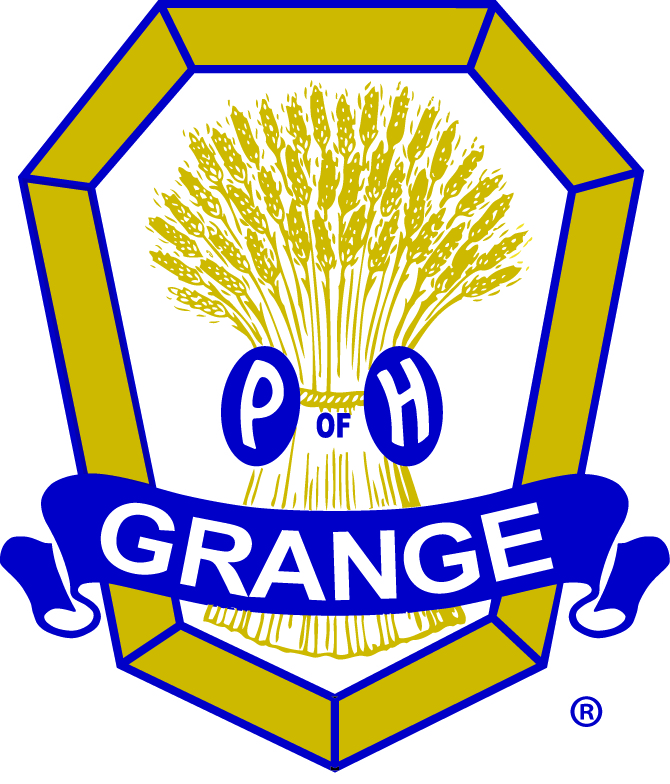 THANK YOU SO MUCH!!
GRANGERS IN VIDEOS
BETSY HUBER			PA
BURTON ELLER			DC
JOAN C. SMITH			FL
KATHY & GARY WARDLE		CO
SAMANTHA WILKINS		TX
STEPHANIE WILKINS		DC
THE DAVID ROBERTS FAMILY	CT
THE JACOBS FAMILY (5)		CO
-------------------------------------------------	
HEATHER CAMPBELL		CO  (Caregiver Actor)
MADISON CAMPBELL		CO  (Videos Setting)
ESTER VAIL				CO  (Senior Actor)
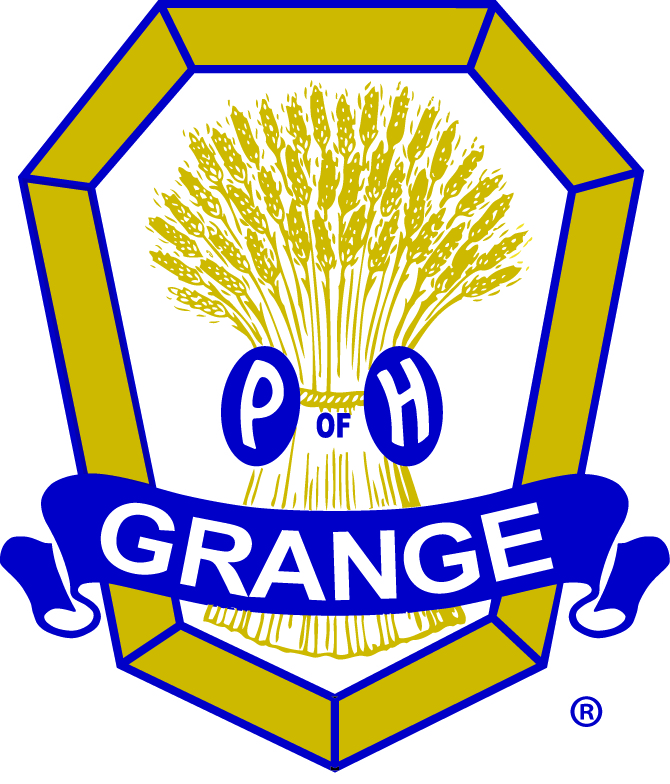 CHALLENGES
The challenges are myriad, but six are especially concerning for the years ahead for America .
Insufficient Insurance Coverage. A Lack of Insurance Often Contributes to a Lack Of Healthcare. ...
Healthcare Staffing Shortages. ...
Stigma and Bias Among the Medical Community. ...
Transportation and Work-Related Barriers. ...
Patient Language Barriers 
Lack of Broadband Internet Service.
PHYSICIAN CHALLENGES
Rural physicians face challenges related to overlapping roles in the community, emotional and academic difficulties with being the only physician in a sparsely populated area
Complicated interpersonal dynamics in communities where privacy is hard to come by
The shortage of health care providers in rural areas exacerbates rural health disparities. Only 12% of physicians practice in rural communities, 
Majority of areas deemed “health professional shortage areas” by the federal government—61 percent—are in rural areas.
HOSPITAL CHALLENGES
Rural hospitals tend to have low patient volumes—given that they serve small populations and residents increasingly travel to urban facilities to receive their care—which may lead to higher costs on average and may limit the ability of rural facility
In many states, low payments from private insurance plans are the primary cause of financial problems in small rural hospitals, but in other states, low Medicaid payments and low rates of insurance coverage are the largest single cause of losses of hospitals.
RURAL FOLKS SELF-CHALLENGES
SOCIAL, POLITICAL, AND ECONOMIC FACTORS CONTRIBUTE TO THE DISPARITIES IN HEALTH SERVICES 
Discrimination.
Poor health care access and use.
Gaps in education, income, and wealth.
More crowded living conditions.
Poverty, long distances to service providers, rural topography, weather conditions, lack of transportation, and being uninsured.
Reluctance to seek health care in rural areas is based on cultural and financial constraints, often compounded by a scarcity of services, a lack of trained physicians, insufficient public transport, and poor availability of broadband internet services.
RESULTS
STUDIES HAVE FOUND THAT RURAL AMERICANS ARE MORE LIKELY TO DIE PREMATURELY FROM THE LEADING CAUSES OF DEATH IN THE U.S. THESE INCLUDE HEART DISEASE, LUNG DISEASE,  CANCER AND STROKE

Top Rural Health Priorities 
Rural Healthcare Access and Quality
Tackle Addition
Mental Health And Disabilities (www.RuralMinds.org
Overweight and Obesity
Keep People in Their Homes in Rural America
SUMMARY OF ENVELOPE
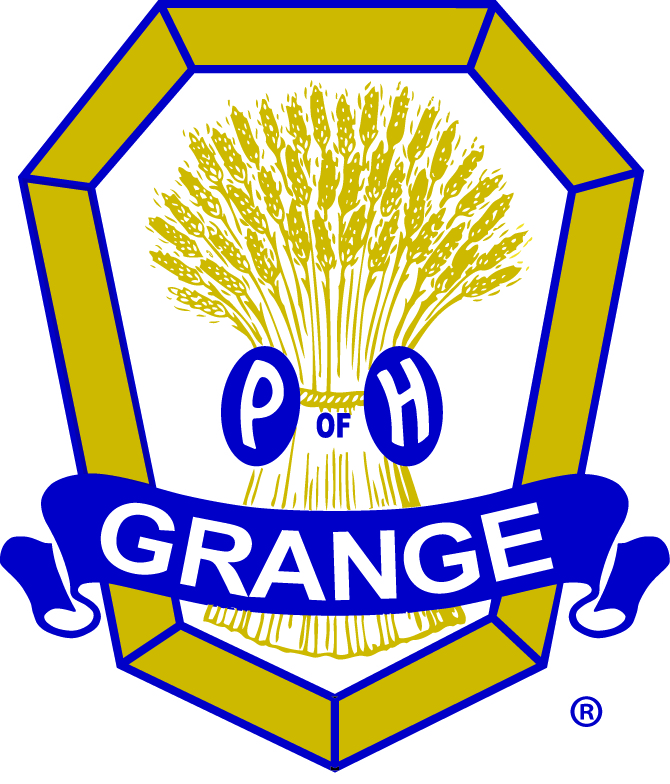 USB FLASH DRIVE
CONTAINS PRINTED MATERIALS
VIDEOS
PROMOTIONAL – Short and Long
FIVE (5) LESSONS
GRANGE PBS, INFO, VACCINATION PROMO 
FIVE SURVEYS
PRINTED MATERIALS
2 - PRE-SURGERY GUIDE (High Quality Print & Print At Home Version)
2 -PLANNING FOR MY FUTURE GUIDE (High Quality Print & Print At Home)
2 – FLYERS (Full Page & Half Page)
4 - SURVEYS
PROJECT SUMMARY
INCENTIVE PROGRAM
CAMPAIGN KICK-OFF BRIEFING (FROM NG 2023 CONVENTION)
REPORTING FORM (MAY AND OCTOBER)
INTRODUCTION LETTER
USB FLASH DRIVE CONTENTS – Printed Materials
PRE-SURGERY GUIDE – QUESTION PROMPT LIST (QPL) – High Quality Print
PRE-SURGERY GUIDE – QUESTION PROMPT LIST (QPL)- Print At Home
PRE-SURGERY – QUESTION PROMPT LIST (QPL) SURVEY – Google Forms

PLANNING FOR MY FUTURE GUIDE – Print At Home
PLANNING FOR MY FUTURE GUIDE – High Quality Print
PLANNING FOR MY FUTURE GUIDE SURVEY – Google Forms

PROMOTIONAL VIDEO SURVEY – Google Forms
PUBLIC CAMPAIGN SURVEY – Google Forms
www.seniorsurgeryguides.com Website Survey – Google Forms
USB FLASH DRIVE CONTENTS – VIDEOS                    WITH SUBTITLES AND WITHOUT SUBTITLES
LESSON 1 – ADVOCACY AND SHARED-DECISION MAKING (6 Minute)
LESSON 2 – HOSPITALIZATIONS (6 Minute)
LESSON 3 – FALLS (6 Minute)
LESSON 4 – TALKING TO OTHERS (6 Minute)
LESSON 5 – QUESTION PROMPT LISTS – PRE-SURGERY AND 					PLANNING FOR MY FUTURE  (6 Minute)
PROMOTIONAL VIDEO – REACHING RURAL SURGICAL SENIORS (23 Minutes)
CONTRACT INFO
Award – June 1, 2023
End – 31 May 2025, 2 Years
Firm-fixed Price = $248,313 – Can not Exceed
Firm Scheduled Deliverables
Disseminate To 150,000+ Folks
Collect And Provide To PCORI Metrics/Numbers Of Distribution
Focus – Seniors, Families, Caregivers, Others
Dissemination of Pre-surgery Guide
Dissemination of Planning For My Future Guide
Disseminate Promotional Video And Lessons Videos
Develop And Deploy Website Containing All Information Developed
.
CONTRACT REQUIREMENTS
REQUIREMENTS – DISSEMINATION TO MINIMUM OF 150,000 PEOPLE
Lecturer’s Programs
Patient, Family, Caregivers
COMMUNITY OUTREACH - FFA Club, 4-H Club, Masons, VFW, American Legion, Organizations, Senior Centers, Churches, Fairs, Clubs, Extension Service, Farm Bureau, Town Halls, Snr Friendship Cntr, Funeral/Cremation Homes, Jewish Family Services, Snr Town Square, ETC,
Professionals:  Clinicians, Urgent Care Facilities, Elder Lawyer Offices, Doctors Offices, Assisted Living Facilities, Nursing Homes, 
Conduct OPEN Forums FOR Public
Social Media, FB, YouTube, Newspapers, Local TV, Radio
NATIONAL GRANGE TEAM TASKS
Announce Contract Win & Pre-kick-0ff Advertising
Developed the Website
Developed the Videos And Lessons
Developed the Two Guides 
Kick-off Campaign at National Grange Convention
Distribute Materials/Flash Drive to State Grange State Leadership
Distribute Material to 1500 Community Granges - January
Workshop at Fly-in, March 17-20, 2024 
Workshop at 5 Regional Conferences – April, June, July 
Booth at Nat’l FFA Convention, Mar 21-24, Sacramento, Ca ??
Workshop at State Conventions – Need Invite & Housing Only
RRSS FB/YouTube ZOOMS – FEBUARY, APRIL,JUNE, AUGUST, OCTOBER
Booth/Hand-outs – Big E, Sept 2024
Constant Publications – Good Day, Patrons Chain, Social Media
STATE GRANGE INCENTIVES
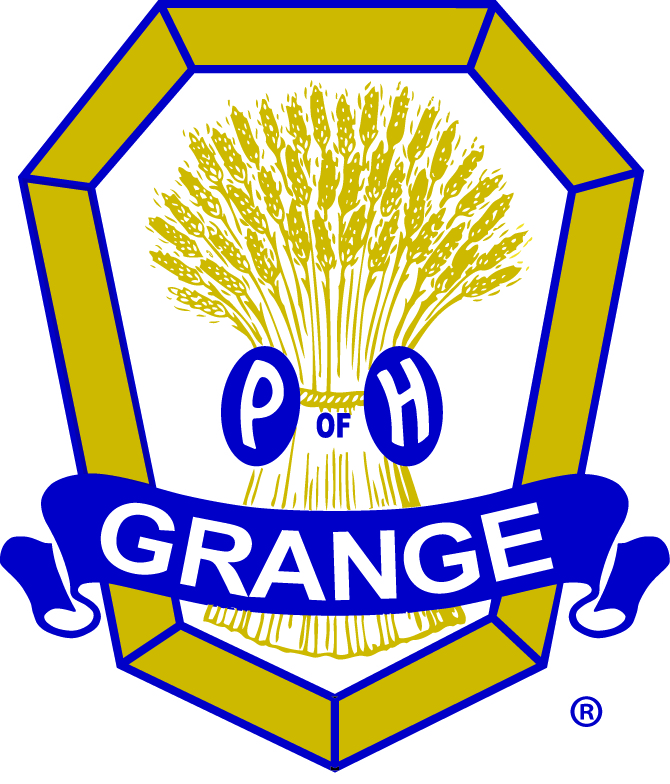 FIRST 15 STATE GRANGES = $500
State Grange Host a RRSS Event - #s
Publish RRSS Program in State Newsletter 6 Times - # Of Folks Receiving Each Newsletter
 Provide Info On Social Media, Local Media [TV, Radio, News] (Provide Screenshot Or Full Article) - #s Circulated
Display/Give At State/County Fair, Guides – Provide #S Exposed
Incorporate Into State Convention – Workshop On Topic (Joan C. Smith Can Present, Only Housing Req)
PROVIDE SEMI-ANNUAL TOTALS OF PEOPLE INFLUENCED - Report In May And October  Email:  rrss@grange.Org
Conduct any 3 of above.  Checks at 2024 NG Convention
COMMUNITY GRANGES INCENTIVES
FIRST 250 COMMUNITY GRANGES = $100
Conduct a Grange Program - # present
Conduct a Public Forum(s)/Program(s) - #present
Provide Video/Guides to 3 Other Organizations {Church, Senior Cntr, VFW, Masons, Clubs, FFA, 4H} – name and #s present/provided information
Have a Display/Fair & Hand-Out Guides - #s
Provide Info on Social Media, Local Media [TV, Radio, Newsprint] (Provide screenshot or full article)
PROVIDE SEMI-ANNUAL TOTALS OF PEOPLE INFLUENCED – Report  in May and October  Email:  rrss@grange.org
Conduct any 3 of above.  Checks at 2024 NG Convention
SOME OTHER IDEAS FOR JUNIOR GRANGERS
When family member or neighbor is ill or recovering from surgery, you can HELP
Get their Mail Everyday
Walk their dog
Feed all the pets
Shovel the walks and porch, pick up sticks in yard
Carry in the Groceries
Read to them
Tell them About your Day At School, What Project You are Working On
Play your instrument for them, or dance or do a craft together
JUST BE PRESENT FOR A LITTLE WHILE WILL BRING THEM JOY.